তথ্য অধিকার সংক্রান্ত      আইন/বিধি
মীনাক্ষী বর্মন
যুগ্মসচিব
আর্থিক প্রতিষ্ঠান বিভাগ
বাংলাদেশের সংবিধানে তথ্য অধিকারের স্বীকৃতি:
সংবিধানের ৭(১) অনুচ্ছেদে বলা হয়েছে-
৭৷   (১) প্রজাতন্ত্রের সকল ক্ষমতার মালিক জনগণ; এবং জনগণের পক্ষে সেই ক্ষমতার প্রয়োগ কেবল এই সংবিধানের অধীন ও কর্তৃত্বে কার্যকর হইবে৷ 
      (২) জনগণের অভিপ্রায়ের পরম অভিব্যক্তিরূপে এই সংবিধান প্রজাতন্ত্রের সর্বোচ্চ আইন এবং অন্য কোন আইন যদি এই সংবিধানের সহিত অসমঞ্জস হয়, তাহা হইলে সেই আইনের যতখানি অসামঞ্জস্যপূর্ণ, ততখানি বাতিল হইবে৷ 

বাংলাদেশের সংবিধানের 
 ৩৯। (১) চিন্তা ও বিবেকের স্বাধীনতার নিশ্চয়তাদান করা হইল। 
       (২) রাষ্ট্রের নিরাপত্তা, বিদেশী রাষ্ট্রসমূহের সহিত বন্ধুত্বপূর্ণ সম্পর্ক, জনশৃঙ্খলা, শালীনতা ও নৈতিকতার স্বার্থে কিংবা আদালত-অবমাননা, মানহানি বা অপরাধ-সংঘটনে প্ররোচনা সম্পর্কে আইনের দ্বারা আরোপিত যুক্তিসঙ্গত বাধানিষেধ-সাপেক্ষে 

 (ক) প্রত্যেক নাগরিকের বাক্ ও ভাব প্রকাশের স্বাধীনতার অধিকারের, এবং 
 (খ) সংবাদক্ষেত্রের স্বাধীনতার 
        নিশ্চয়তা দান করা হইল।
বিশ্বে তথ্য অধিকার আইন
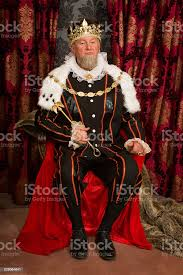 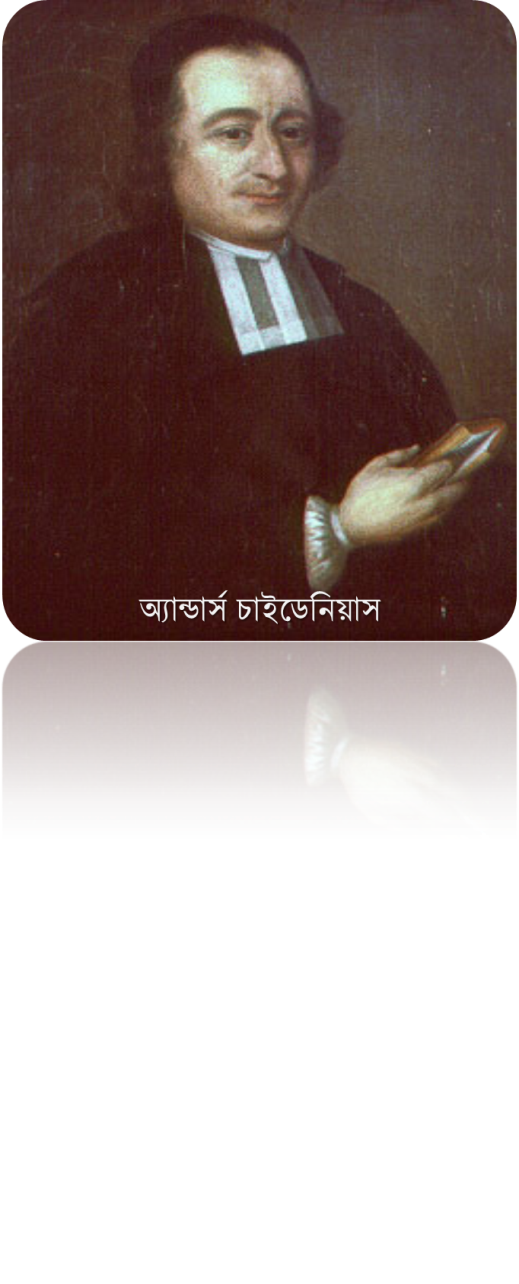 ১৭৬৬ সালে  সুইডেনে সর্বপ্রথম তথ্য অধিকার আইন প্রণীত হয়।
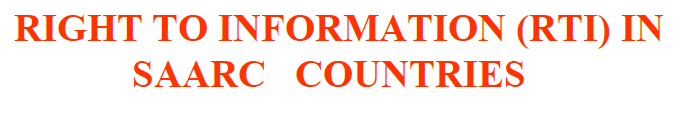 তথ্য অধিকারের আইন আন্তর্জাতিক যে সকল চুক্তি বাস্তবায়নে ভূমিকা রাখবে
মানবাধিকারের সর্বজনীন ঘোষণাপত্রে তথ্যপ্রাপ্তির অধিকার সংরক্ষিত, যাকে একটি আইনগত অধিকার হিসেবে উল্লেখ করা হয়েছে।   
          Universal Declaration of Human Rights (UDHR), 1948 
               (All human beings are born free and equal in dignity and rights) 
জাতিসংঘের সাধারণ পরিষদে ‘‘তথ্যের স্বাধীনতা একটি মৌলিক মানবাধিকার এবং যেসব অধিকারের প্রতি জাতিসংঘ প্রতিশ্রু্তিবদ্ধ তার সবগুলো যাচাইয়ের একটি পরশপাথর’’ মর্মে উল্লেখ করে প্রস্তাব গ্রহণ করা হয়। তথ্য অধিকার আন্তর্জাতিকভাবে স্বীকৃত মানবাধিকার। 
International Covenant on Civil and Political Rights (ICCPR), 1966 এর অনুচ্ছেদ ১৯(২) অনুযায়ী তথ্য পাওয়ার অধিকারকে মানবাধিকার হিসেবে স্বীকৃতি দেয়া হয়েছে।
টেকসই উন্নয়ন অভীষ্ট-এ তথ্য অধিকার
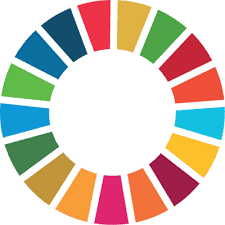 তথ্য অধিকার আইন, ২০০৯ এর বিধিমালা ও প্রবিধানমালাসমূহ
১) তথ্য অধিকার ( তথ্য প্রাপ্তি সংক্রান্ত) বিধিমালা, ২০০৯  [ধারা- ৮,৯ ]
২) তথ্য অধিকার ( তথ্য প্রাপ্তি সংক্রান্ত) বিধিমালা, ২০০৯ এর সংশোধনী
৩) তথ্য অধিকার (তথ্য সংরক্ষণ ও ব্যবস্থাপনা) প্রবিধানমালা, ২০১০ [ধারা-৫(৩)]
৪) তথ্য অধিকার (তথ্য প্রকাশ ও প্রচার) প্রবিধানমালা, ২০১০ [ধারা-৬(৮)]
                        স্বতঃপ্রণোদিত তথ্যপ্রকাশ নির্দেশিকা
৫) তথ্য অধিকার (অভিযোগ দায়ের ও নিষ্পত্তি সংক্রান্ত) প্রবিধানমালা, ২০১১ [ধারা-২৫(১৪)]
বাংলাদেশে তথ্য অধিকার আইন প্রণয়ন

তথ্য অধিকার অধ্যাদেশ জারি- ২০ অক্টোবর ২০০৮


জাতীয় সংসদে তথ্য অধিকার আইন, ২০০৯ পাস- ২৯ মার্চ ২০০৯


আইনে মহামান্য রাষ্ট্রপতির সম্মতি দান- ৫ এপ্রিল ২০০৯


গেজেট আকারে প্রকাশ -  ৬ এপ্রিল ২০০৯

আইনটি পুরোপুরিভাবে কার্যকর হয় - ১ জুলাই ২০০৯
এক নজরে তথ্য অধিকার আইন, ২০০৯তথ্য অধিকার আইনে মোট ৮টি অধ্যায় আছে এবং ৩৭টি ধারা ও ১টি তফসিল
আইন প্রণয়নের উদ্দেশ্য:
তথ্যের অবাধ প্রবাহ এবং জনগণের তথ্য অধিকার নিশ্চিতকরণের নিমিত্ত বিধান করিবার লক্ষ্যে প্রণীত আইন।
       যেহেতু গণপ্রজাতন্ত্রী বাংলাদেশের সংবিধানে চিন্তা, বিবেক ও বাক-স্বাধীনতা নাগরিকগণের অন্যতম মৌলিক অধিকার হিসাবে স্বীকৃত এবং তথ্য প্রাপ্তির অধিকার চিন্তা, বিবেক ও বাক-স্বাধীনতার একটি অবিচ্ছেদ্য অংশ; এবং
         যেহেতু জনগণ প্রজাতন্ত্রের সকল ক্ষমতার মালিক ও জনগণের ক্ষমতায়নের জন্য তথ্য অধিকার নিশ্চিত করা অত্যাবশ্যক; এবং
         যেহেতু জনগণের তথ্য অধিকার নিশ্চিত করা হইলে সরকারী, স্বায়ত্তশাসিত ও সংবিধিবদ্ধ সংস্থা এবং সরকারী ও বিদেশী অর্থায়নে সৃষ্ট বা পরিচালিত বেসরকারী সংস্থার স্বচ্ছতা ও জবাবদিহিতা বৃদ্ধি পাইবে, দুর্নীতি হ্রাস পাইবে ও সুশাসন প্রতিষ্ঠিত হইবে; এবং
         যেহেতু সরকারী, স্বায়ত্তশাসিত ও সংবিধিবদ্ধ সংস্থা এবং সরকারী ও বিদেশী অর্থায়নে সৃষ্ট বা পরিচালিত বেসরকারী সংস্থার স্বচ্ছতা ও জবাবদিহিতা নিশ্চিতকরণের লক্ষ্যে বিধান করা সমীচীন ও প্রয়োজনীয়;
  
       সেহেতু এতদ্‌দ্বারা নিম্নরূপ আইন করা হইল :-
ধারা-১: সংক্ষিপ্ত শিরোনাম ও প্রবর্তন
১।(১) এই আইন তথ্য অধিকার আইন, ২০০৯ নামে অভিহিত হইবে।
 

 (২) এই আইনের -
  (ক) ধারা ৮, ২৪ এবং ২৫ ব্যতিত অন্যান্য ধারা ২০ অক্টোবর, ২০০৮ তারিখে কার্যকর হইয়াছে বলিয়া গণ্য হইবে; এবং
 (খ) ৮, ২৪ এবং ২৫ ধারা ১লা জুলাই, ২০০৯ তারিখ হইতে কার্যকর হইবে।
ধারা-২ : সংজ্ঞা
(ক) "আপীল কর্তৃপক্ষ" অর্থ -
(অ) কোন তথ্য প্রদান ইউনিটের ক্ষেত্রে উক্ত ইউনিটের অব্যবহিত উর্ধ্বতন কার্যালয়ের প্রশাসনিক প্রধান; অথবা
(আ) কোন তথ্য প্রদান ইউনিটের উর্ধ্বতন কার্যালয় না থাকিলে, উক্ত তথ্য প্রদান ইউনিটের প্রশাসনিক প্রধান;
(খ) "কর্তৃপক্ষ" অর্থ -
 (অ) গণপ্রজাতন্ত্রী বাংলাদেশের সংবিধান অনুযায়ী সৃষ্ট কোন সংস্থা;
(আ) গণপ্রজাতন্ত্রী বাংলাদেশের সংবিধানের ৫৫(৬) অনুচ্ছেদের অধীন প্রণীত কার্য বিধিমালার অধীন গঠিত সরকারের কোন মন্ত্রণালয়, বিভাগ বা কার্যালয়;
(ই) কোন আইন দ্বারা বা উহার অধীন গঠিত কোন সংবিধিবদ্ধ সংস্থা বা প্রতিষ্ঠান;
(ঈ) সরকারী অর্থায়নে পরিচালিত বা সরকারী তহবিল হইতে সাহায্যপুষ্ট কোন বেসরকারী সংস্থা বা প্রতিষ্ঠান;
(উ) বিদেশী সাহায্যপুষ্ট কোন বেসরকারী সংস্থা বা প্রতিষ্ঠান;
(ঊ) সরকারের পক্ষে অথবা সরকার বা সরকারী কোন সংস্থা বা প্রতিষ্ঠানের সহিত সম্পাদিত চুক্তি মোতাবেক সরকারী কার্যক্রম পরিচালনার দায়িত্বপ্রাপ্ত কোন বেসরকারী সংস্থা বা প্রতিষ্ঠান; বা
(ঋ) সরকার কর্তৃক, সময় সময়, সরকারী গেজেটে প্রজ্ঞাপন দ্বারা নির্ধারিত অন্য কোন সংস্থা বা প্রতিষ্ঠান;
(গ) "কর্মকর্তা" অর্থে কর্মচারীও অন্তর্ভুক্ত হইবে;

(ঘ) "তথ্য প্রদান ইউনিট" অর্থ -
(অ) সরকারের কোন মন্ত্রণালয়, বিভাগ বা কার্যালয়ের সহিত সংযুক্ত বা অধীনস্থ কোন অধিদপ্তর, পরিদপ্তর বা দপ্তরের প্রধান কার্যালয়, বিভাগীয় কার্যালয়, আঞ্চলিক কার্যালয়, জেলা কার্যালয় বা উপজেলা কার্যালয়;
(আ) কর্তৃপক্ষের প্রধান কার্যালয়, বিভাগীয় কার্যালয়, আঞ্চলিক কার্যালয়, জেলা কার্যালয় বা উপজেলা কার্যালয়;
  
(ঙ) "তথ্য কমিশন" অর্থ ধারা ১১ এর অধীন প্রতিষ্ঠিত তথ্য কমিশন;
  
(চ) "তথ্য" অর্থে কোন কর্তৃপক্ষের গঠন, কাঠামো ও দাপ্তরিক কর্মকান্ড সংক্রান্ত যে কোন স্মারক, বই, নকশা, মানচিত্র, চুক্তি, তথ্য-উপাত্ত, লগ বহি, আদেশ, বিজ্ঞপ্তি, দলিল, নমুনা, পত্র, প্রতিবেদন, হিসাব বিবরণী, প্রকল্প প্রস্তাব, আলোকচিত্র, অডিও, ভিডিও, অংকিতচিত্র, ফিল্ম, ইলেকট্রনিক প্রক্রিয়ায় প্রস্তুতকৃত যে কোন ইনস্ট্রুমেন্ট, যান্ত্রিকভাবে পাঠযোগ্য দলিলাদি এবং ভৌতিক গঠন ও বৈশিষ্ট্য নির্বিশেষে অন্য যে কোন তথ্যবহ বস্তু বা উহাদের প্রতিলিপিও ইহার অন্তর্ভুক্ত হইবে :
  
তবে শর্ত থাকে যে, দাপ্তরিক নোট সিট বা নোট সিটের প্রতিলিপি ইহার অন্তর্ভুক্ত হইবে না;
দাপ্তরিক নোট সিট বা নোট সিটের প্রতিলিপি অন্তর্ভুক্ত নয়।
(ছ) "তথ্য অধিকার" অর্থ কোন কর্তৃপক্ষের নিকট হইতে তথ্য প্রাপ্তির অধিকার;
  
(জ) "তফসিল" অর্থ এই আইনের তফসিল;
 
(ঝ) "তৃতীয় পক্ষ" অর্থ তথ্য প্রাপ্তির জন্য অনুরোধকারী বা তথ্য প্রদানকারী কর্তৃপক্ষ ব্যতীত অনুরোধকৃত তথ্যের সহিত জড়িত অন্য কোন পক্ষ;
 
(ঞ) "দায়িত্বপ্রাপ্ত কর্মকর্তা" অর্থ ধারা ১০ এর অধীন নিযুক্ত কর্মকর্তা;
  
(ট) "নির্ধারিত" অর্থ বিধি বা প্রবিধান দ্বারা নির্ধারিত;
  
(ঠ) "প্রবিধান" অর্থ ধারা ৩৪ এর অধীন প্রণীত কোন প্রবিধান;
  
(ড) "বাছাই কমিটি" অর্থ ধারা ১৪ এর অধীন গঠিত বাছাই কমিটি;
  
(ঢ) "বিধি" অর্থ ধারা ৩৩ এর অধীন প্রণীত কোন বিধি।
ধারা-৩: আইনের প্রাধান্য
প্রচলিত অন্য কোন আইনের -
(ক) তথ্য প্রদান সংক্রান্ত বিধানাবলী এই আইনের বিধানাবলী দ্বারা ক্ষুণ্ন হইবে না; এবং
(খ) তথ্য প্রদানে বাধা সংক্রান্ত বিধানাবলী এই আইনের বিধানাবলীর সহিত সাংঘর্ষিক হইলে, এই আইনের বিধানাবলী প্রাধান্য পাইবে৷
দ্বিতীয় অধ্যায়তথ্য অধিকার, তথ্য সংরক্ষণ, প্রকাশ ও প্রাপ্তি (ধারা ৪-৯)
ধারা-৪: তথ্য অধিকার
এই আইনের বিধানাবলী সাপেক্ষে, কর্তৃপক্ষের নিকট হইতে প্রত্যেক নাগরিকের তথ্য লাভের অধিকার থাকিবে এবং কোন নাগরিকের অনুরোধের প্রেক্ষিতে সংশ্লিষ্ট কর্তৃপক্ষ তাহাকে তথ্য সরবরাহ করিতে বাধ্য থাকিবে৷
ধারা-৫: তথ্য সংরক্ষণ
 (১) এই আইনের অধীন তথ্য অধিকার নিশ্চিত করিবার লক্ষ্যে প্রত্যেক কর্তৃপক্ষ উহার যাবতীয় তথ্যের ক্যাটালগ এবং ইনডেক্স প্রস্তুত করিয়া যথাযথভাবে সংরক্ষণ করিবে৷
 (২) প্রত্যেক কর্তৃপক্ষ যেই সকল তথ্য কম্পিউটারে সংরক্ষণের উপযুক্ত বলিয়া মনে করিবে সেই সকল তথ্য, যুক্তিসংগত সময়সীমার মধ্যে, কম্পিউটারে সংরক্ষণ করিবে এবং তথ্য লাভের সুবিধার্থে সমগ্র দেশে নেটওয়ার্কের মাধ্যমে উহার সংযোগ স্থাপন করিবে৷
 (৩) তথ্য কমিশন, প্রবিধান দ্বারা, কর্তৃপক্ষ কর্তৃক তথ্য সংরক্ষণ ও ব্যবস্থাপনার জন্য অনুসরণীয় নির্দেশনা প্রদান করিবে এবং সকল কর্তৃপক্ষ উহা অনুসরণ করিবে৷
তথ্য অধিকার (তথ্য সংরক্ষণ ও ব্যবস্থাপনা) প্রবিধানমালা, ২০১০ [ধারা-৫(৩)]
ধারা-৬: তথ্য প্রকাশ
৬। (১) প্রত্যেক কর্তৃপক্ষ উহার গৃহীত সিদ্ধান্ত, কার্যক্রম কিংবা সম্পাদিত বা প্রস্তাবিত কর্মকান্ডের সকল তথ্য নাগরিকগণের নিকট সহজলভ্য হয়, এইরূপে সূচিবদ্ধ করিয়া প্রকাশ ও প্রচার করিবে।

 (২) উপ-ধারা (১) এর অধীন তথ্য প্রকাশ ও প্রচারের ক্ষেত্রে কোন কর্তৃপক্ষ কোন তথ্য গোপন করিতে বা উহার সহজলভ্যতাকে সঙ্কুচিত করিতে পারিবে না।

 (৩) প্রত্যেক কর্তৃপক্ষ প্রতিবছর একটি প্রতিবেদন প্রকাশ করিবে যাহাতে নিম্নলিখিত তথ্যসমূহ অন্তর্ভুক্ত থাকিবে, যথা :-
(ক) কর্তৃপক্ষের সাংগঠনিক কাঠামোর বিবরণ, কার্যক্রম, কর্মকর্তা-কর্মচারীগণের দায়িত্ব এবং সিদ্ধান্ত গ্রহণ প্রক্রিয়ার বিবরণ বা পদ্ধতি;
(খ) কর্তৃপক্ষের সকল নিয়ম-কানুন, আইন, অধ্যাদেশ, বিধিমালা, প্রবিধানমালা, প্রজ্ঞাপন, নির্দেশনা, ম্যানুয়্যাল, ইত্যাদির তালিকাসহ উহার নিকট রক্ষিত তথ্যসমূহের শ্রেণী- বিন্যাস;
(গ) কর্তৃপক্ষের নিকট হইতে কোন ব্যক্তি যে সকল শর্তে লাইসেন্স, পারমিট, অনুদান, বরাদ্দ, সম্মতি, অনুমোদন বা অন্য কোন প্রকার সুবিধা গ্রহণ করিতে পারিবেন উহার বিবরণ এবং উক্তরূপ শর্তের কারণে তাহার সহিত কোন প্রকার লেনদেন বা চুক্তি সম্পাদনের প্রয়োজন হইলে সেই সকল শর্তের বিবরণ;
 (ঘ) নাগরিকদের তথ্য অধিকার নিশ্চিত করিবার জন্য প্রদত্ত সুবিধাদির বিবরণ এবং দায়িত্বপ্রাপ্ত কর্মকর্তার নাম, পদবী, ঠিকানা এবং, প্রযোজ্য ক্ষেত্রে, ফ্যাক্স নম্বর ও ই-মেইল ঠিকানা।
(৪) কর্তৃপক্ষ গুরুত্বপূর্ণ কোন নীতি প্রণয়ন বা সিদ্ধান্ত গ্রহণ করিলে ঐ সকল নীতি ও সিদ্ধান্ত প্রকাশ করিবে এবং, প্রয়োজনে, ঐ সকল নীতি ও সিদ্ধান্ত গ্রহণের সমর্থনে যুক্তি ও কারণ ব্যাখ্যা করিবে।
 
(৫) এই ধারার অধীন কর্তৃপক্ষ কর্তৃক প্রণীত প্রতিবেদন বিনামূল্যে সর্বসাধারণের পরিদর্শনের জন্য সহজলভ্য করিতে হইবে এবং উহার কপি নামমাত্র মূল্যে বিক্রয়ের জন্য মজুদ রাখিতে হইবে।
  
(৬) কর্তৃপক্ষ কর্তৃক প্রকাশিত সকল প্রকাশনা জনগণের নিকট উপযুক্ত মূল্যে সহজলভ্য করিতে হইবে।
  
(৭) কর্তৃপক্ষ জনগুরুত্বপূর্ণ বিষয়াদি প্রেস বিজ্ঞপ্তির মাধ্যমে অথবা অন্য কোন পন্থায় প্রচার বা প্রকাশ করিবে।

 (৮) তথ্য কমিশন, প্রবিধান দ্বারা, কর্তৃপক্ষ কর্তৃক তথ্য প্রকাশ, প্রচার ও প্রাপ্তির জন্য অনুসরণীয় নির্দেশনা প্রদান করিবে এবং সকল কর্তৃপক্ষ উহা অনুসরণ করিবে।
তথ্য অধিকার (তথ্য প্রকাশ ও প্রচার) প্রবিধানমালা, ২০১০ [ধারা-৬(৮)]
ধারা-৭:কতিপয় তথ্য প্রকাশ বা প্রদান বাধ্যতামূলক নয়
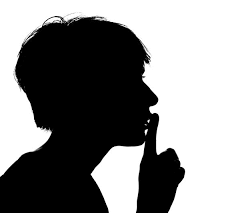 ধারা-৭
৭৷ এই আইনের অন্যান্য বিধানাবলীতে যাহা কিছুই থাকুক না কেন, কোন কর্তৃপক্ষ কোন নাগরিককে নিম্নলিখিত তথ্যসমূহ প্রদান করিতে বাধ্য থাকিবে না, যথাঃ -
 
 (ক) কোন তথ্য প্রকাশের ফলে বাংলাদেশের নিরাপত্তা, অখণ্ডতা ও সার্বভৌমত্বের প্রতি হুমকি হইতে পারে এইরূপ তথ্য;
  (খ) পররাষ্ট্রনীতির কোন বিষয় যাহার দ্বারা বিদেশী রাষ্ট্রের অথবা আন্তর্জাতিক কোন সংস্থা বা আঞ্চলিক কোন জোট বা সংগঠনের সহিত বিদ্যমান সম্পর্ক ক্ষুণ্ন হইতে পারে এইরূপ তথ্য;
  (গ) কোন বিদেশী সরকারের নিকট হইতে প্রাপ্ত কোন গোপনীয় তথ্য;
ধারা-৭
(ঘ) কোন তথ্য প্রকাশের ফলে কোন তৃতীয় পক্ষের বুদ্ধিবৃত্তিক সস্পদের অধিকার ক্ষতিগ্রস্ত হইতে পারে এইরূপ বাণিজ্যিক বা ব্যবসায়িক অন্তর্নিহিত গোপনীয়তা বিষয়ক, কপিরাইট বা বুদ্ধিবৃত্তিক সম্পদ (Intellectual Property Right) সম্পর্কিত তথ্য;
  
(ঙ) কোন তথ্য প্রকাশের ফলে কোন বিশেষ ব্যক্তি বা সংস্থাকে লাভবান বা ক্ষতিগ্রস্ত করিতে পারে এইরূপ নিম্নোক্ত তথ্য, যথাঃ-
             (অ) আয়কর, শুল্ক, ভ্যাট ও আবগারী আইন, বাজেট বা করহার পরিবর্তন সংক্রান্ত কোন আগাম তথ্য; 
           (আ) মুদ্রার বিনিময় ও সুদের হার পরিবর্তনজনিত কোন আগাম তথ্য; 

          (ই) ব্যাংকসহ আর্থিক প্রতিষ্ঠানসমূহের পরিচালনা ও তদারকি সংক্রান্ত কোন আগাম তথ্য;
ধারা-৭
চ) কোন তথ্য প্রকাশের ফলে প্রচলিত আইনের প্রয়োগ বাধাগ্রস্ত হইতে পারে বা অপরাধ বৃদ্ধি পাইতে পারে এইরূপ তথ্য;
(ছ) কোন তথ্য প্রকাশের ফলে জনগণের নিরাপত্তা বিঘ্নিত হইতে পারে বা বিচারাধীন মামলার সুষ্ঠু বিচার কার্য ব্যাহত হইতে পারে এইরূপ তথ্য;
 (জ) কোন তথ্য প্রকাশের ফলে কোন ব্যক্তির ব্যক্তিগত জীবনের গোপনীয়তা ক্ষুণ্ন হইতে পারে এইরূপ তথ্য;
 (ঝ) কোন তথ্য প্রকাশের ফলে কোন ব্যক্তির জীবন বা শারীরিক নিরাপত্তা বিপদাপন্ন হইতে পারে এইরূপ তথ্য;
 (ঞ) আইন প্রয়োগকারী সংস্থার সহায়তার জন্য কোন ব্যক্তি কর্তৃক গোপনে প্রদত্ত কোন তথ্য;
ধারা-৭
(ট) আদালতে বিচারাধীন কোন বিষয় এবং যাহা প্রকাশে আদালত বা ট্রাইব্যুনালের নিষেধাজ্ঞা রহিয়াছে অথবা যাহার প্রকাশ আদালত অবমাননার শামিল এইরূপ তথ্য;
 (ঠ) তদন্তাধীন কোন বিষয় যাহার প্রকাশ তদন্ত কাজে বিঘ্ন ঘটাইতে পারে এইরূপ তথ্য;
 (ড) কোন অপরাধের তদন্ত প্রক্রিয়া এবং অপরাধীর গ্রেফতার ও শাস্তিকে প্রভাবিত করিতে পারে এইরূপ তথ্য;
 (ঢ) আইন অনুসারে কেবল একটি নির্দিষ্ট সময়ের জন্য প্রকাশের বাধ্যবাধকতা রহিয়াছে এইরূপ তথ্য;
 (ণ) কৌশলগত ও বাণিজ্যিক কারণে গোপন রাখা বাঞ্ছনীয় এইরূপ কারিগরী বা বৈজ্ঞানিক গবেষণালব্ধ কোন তথ্য;
 (ত) কোন ক্রয় কার্যক্রম সম্পূর্ণ হইবার পূর্বে বা উক্ত বিষয়ে সিদ্ধান্ত গ্রহণের পূর্বে সংশ্লিষ্ট ক্রয় বা উহার কার্যক্রম সংক্রান্ত কোন তথ্য ;
 (থ) জাতীয় সংসদের বিশেষ অধিকার হানির কারণ হইতে পারে এইরূপ তথ্য;
 (দ) কোন ব্যক্তির আইন দ্বারা সংরক্ষিত গোপনীয় তথ্য;
 (ধ) পরীক্ষার প্রশ্নপত্র বা পরীক্ষায় প্রদত্ত নম্বর সম্পর্কিত আগাম তথ্য;
(ন) মন্ত্রিপরিষদ বা, ক্ষেত্রমত, উপদেষ্টা পরিষদের বৈঠকে উপস্থাপনীয় সার-সংক্ষেপসহ আনুষঙ্গিক দলিলাদি এবং উক্তরূপ বৈঠকের আলোচনা ও সিদ্ধান্ত সংক্রান্ত কোন তথ্যঃ

                   তবে শর্ত থাকে যে, মন্ত্রিপরিষদ বা, ক্ষেত্রমত, উপদেষ্টা পরিষদ কর্তৃক কোন সিদ্ধান্ত গৃহীত হইবার পর অনুরূপ সিদ্ধান্তের কারণ এবং যেসকল বিষয়ের উপর ভিত্তি করিয়া সিদ্ধান্তটি গৃহীত হইয়াছে উহা প্রকাশ করা যাইবেঃ
আরো শর্ত থাকে যে, এই ধারার অধীন তথ্য প্রদান স্থগিত রাখিবার ক্ষেত্রে সংশ্লিষ্ট কর্তৃপক্ষকে তথ্য কমিশনের পূর্বানুমোদন গ্রহণ করিতে হইবে।
ধারা-৩২ অব্যাহতি প্রাপ্ত দপ্তর/ সংস্থা
জাতীয় নিরাপত্তা গোয়েন্দা সংস্থা (NSI);
ডাইরেক্টরেট জেনারেল ফোর্সেস ইনটেলিজেন্স (DGFI);
প্রতিরক্ষা গোয়েন্দা ইউনিটসমূহ;
ক্রিমিনাল ইনভেস্টিগেশন ডিপার্টমেন্ট(CID), বাংলাদেশ পুলিশ;
স্পেশাল সিকিউরিটি ফোর্স (SSF);
জাতীয় রাজস্ব বোর্ডের গোয়েন্দা সেল;
স্পেশাল ব্রাঞ্চ (SB), বাংলাদেশ পুলিশ;
র‍্যাপিড এ্যাকশন ব্যাটিলিয়ন (RAB) এর গোয়েন্দা সেল।

 দুর্নীতি ও মানবাধিকার লঙ্ঘনের ক্ষেত্রে অব্যাহতিপ্রাপ্ত নয়।
ধারা-৮: তথ্য প্রাপ্তির অনুরোধ
৮৷ (১) কোন ব্যক্তি এই আইনের অধীন তথ্য প্রাপ্তির জন্য সংশ্লিষ্ট দায়িত্বপ্রাপ্ত কর্মকর্তার নিকট তথ্য চাহিয়া লিখিতভাবে বা ইলেক্ট্রনিক মাধ্যম বা ই-মেইলে অনুরোধ করিতে পারিবেন৷

 (২) উপ-ধারা (১) এ উল্লিখিত অনুরোধে নিম্নলিখিত বিষয়সমূহের উল্লেখ থাকিতে হইবে, যথাঃ-
 (অ) অনুরোধকারীর নাম, ঠিকানা, প্রযোজ্য ক্ষেত্রে, ফ্যাক্স নম্বর এবং ই-মেইল ঠিকানা; 
 (আ) যে তথ্যের জন্য অনুরোধ করা হইয়াছে উহার নির্ভুল এবং স্পষ্ট বর্ণনা; 
 (ই) অনুরোধকৃত তথ্যের অবস্থান নির্ণয়ের সুবিধার্থে অন্যান্য প্রয়োজনীয় প্রাসঙ্গিক তথ্যাবলী;    এবং  
(ঈ) কোন পদ্ধতিতে তথ্য পাইতে আগ্রহী উহার বর্ণনা অর্থাৎ পরিদর্শন করা, অনুলিপি নেওয়া, নোট নেওয়া বা অন্য কোন অনুমোদিত পদ্ধতি৷
ধারা-৮
(৩) এই ধারার অধীন তথ্য প্রাপ্তির অনুরোধ কর্তৃপক্ষ কর্তৃক মুদ্রিত ফরমে বা, ক্ষেত্রমত, নির্ধারিত ফরমেটে হইতে হইবেঃ
  তবে শর্ত থাকে যে, ফরম মুদ্রিত বা সহজলভ্য না হইলে কিংবা ফরমেট নির্ধারিত না হইলে, উপ-ধারা (২) এ উল্লিখিত তথ্যাবলী সন্নিবেশ করিয়া সাদা কাগজে বা, ক্ষেত্রমত, ইলেক্ট্রনিক মিডিয়া বা ই-মেইলেও তথ্য প্রাপ্তির জন্য অনুরোধ করা যাইবে৷
 
 (৪) উপ-ধারা (১) এর অধীন তথ্য প্রাপ্তির ক্ষেত্রে অনুরোধকারীকে সংশ্লিষ্ট দায়িত্বপ্রাপ্ত কর্মকর্তা কর্তৃক উক্ত তথ্যের জন্য নির্ধারিত যুক্তিসংগত মূল্য পরিশোধ করিতে হইবে৷
 (৫) সরকার, তথ্য কমিশনের সহিত পরামর্শক্রমে এবং সরকারী গেজেটে প্রজ্ঞাপন দ্বারা, তথ্য প্রাপ্তির অনুরোধ ফিস এবং, প্রয়োজনে, তথ্যের মূল্য নির্ধারণ করিয়া দিতে পারিবে এবং, ক্ষেত্রমত, কোন ব্যক্তি বা ব্যক্তি-শ্রেণীকে কিংবা যে কোন শ্রেণীর তথ্যকে উক্ত মূল্য প্রদান হইতে অব্যাহতি প্রদান করিতে পারিবে৷
 (৬) প্রত্যেক কর্তৃপক্ষ, তথ্য কমিশনের নির্দেশনা অনুসরণে, বিনামূল্যে যে সকল তথ্য সরবরাহ করা হইবে উহার একটি তালিকা প্রস্তুত করিয়া প্রকাশ ও প্রচার করিবে৷
তথ্য প্রাপ্তির অনুরোধের আবেদনপত্র গ্রহণ ও প্রাপ্তি স্বীকার (বিধি-৩)
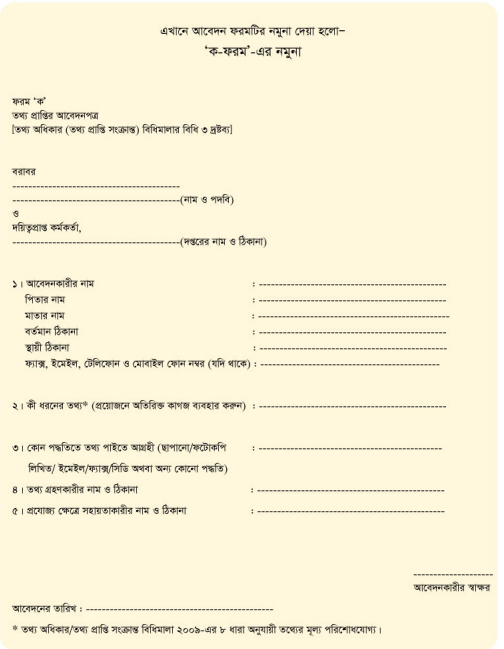 ধারা-৯:তথ্য প্রদান পদ্ধতি
৯৷ (১) দায়িত্বপ্রাপ্ত কর্মকর্তা ধারা ৮ এর উপ-ধারা (১) এর অধীন অনুরোধ প্রাপ্তির তারিখ হইতে অনধিক ২০ (বিশ) কার্য দিবসের মধ্যে অনুরোধকৃত তথ্য সরবরাহ করিবেন৷
  
(২) উপ-ধারা (১) এ যাহা কিছুই থাকুক না কেন, অনুরোধকৃত তথ্যের সহিত একাধিক তথ্য প্রদান ইউনিট বা কর্তৃপক্ষের সংশ্লিষ্টতা থাকিলে অনধিক ৩০ (ত্রিশ) কার্য দিবসের মধ্যে উক্ত অনুরোধকৃত তথ্য সরবরাহ করিতে হইবে৷
  
(৩) উপ-ধারা (১) ও (২) এ যাহা কিছুই থাকুক না কেন, দায়িত্বপ্রাপ্ত কর্মকর্তা কোন কারণে তথ্য প্রদানে অপারগ হইলে অপারগতার কারণ উল্লেখ করিয়া আবেদন প্রাপ্তির ১০ (দশ) কার্য দিবসের মধ্যে তিনি উহা অনুরোধকারীকে অবহিত করিবেন৷
  
(৪) উপ-ধারা (১) এবং (২) এ যাহা কিছুই থাকুক না কেন, ধারা ৮ এর উপ-ধারা (১) এর অধীন অনুরোধকৃত তথ্য কোন ব্যক্তির জীবন-মৃত্যু, গ্রেফতার এবং কারাগার হইতে মুক্তি সম্পর্কিত হইলে দায়িত্বপ্রাপ্ত কর্মকর্তা অনুরোধ প্রাপ্তির ২৪ (চব্বিশ) ঘন্টার মধ্যে উক্ত বিষয়ে প্রাথমিক তথ্য সরবরাহ করিবেন৷
 
(৫) উপ-ধারা (১), (২) বা (৪) এ উল্লিখিত সময়সীমার মধ্যে তথ্য সরবরাহ করিতে কোন দায়িত্বপ্রাপ্ত কর্মকর্তা ব্যর্থ হইলে সংশ্লিষ্ট তথ্য প্রাপ্তির অনুরোধ প্রত্যাখ্যান করা হইয়াছে বলিয়া গণ্য হইবে৷
ধারা-৯
(৬) কোন অনুরোধকৃত তথ্য দায়িত্বপ্রাপ্ত কর্মকর্তার নিকট সরবরাহের জন্য মজুদ থাকিলে তিনি উক্ত তথ্যের যুক্তিসংগত মূল্য নির্ধারণ করিবেন এবং উক্ত মূল্য অনধিক ৫ (পাঁচ) কার্য দিবসের মধ্যে পরিশোধ করিবার জন্য অনুরোধকারীকে অবহিত করিবেন৷
  
(৭) উপ-ধারা (৬) এর অধীন মূল্য নির্ধারণের ক্ষেত্রে তথ্য প্রদানের প্রকৃত ব্যয় যেমন- তথ্যের মুদ্রিত মূল্য, ইলেক্ট্রনিক ফরমেট এর মূল্য কিংবা ফটোকপি বা প্রিন্ট আউট সংক্রান্ত যে ব্যয় হইবে উহা হইতে অধিক মূল্য নির্ধারণ করা যাইবে না৷
  
(৮) ধারা ৮ এর উপ-ধারা (১) এর অধীন অনুরোধকৃত তথ্য প্রদান করা দায়িত্বপ্রাপ্ত কর্মকর্তার নিকট যথাযথ বিবেচিত হইলে এবং যেক্ষেত্রে উক্ত তথ্য তৃতীয় পক্ষ কর্তৃক সরবরাহ করা হইয়াছে কিংবা উক্ত তথ্যে তৃতীয় পক্ষের স্বার্থ জড়িত রহিয়াছে এবং তৃতীয় পক্ষ উহা গোপনীয় তথ্য হিসাবে গণ্য করিয়াছে সেইক্ষেত্রে দায়িত্বপ্রাপ্ত কর্মকর্তা উক্তরূপ অনুরোধ প্রাপ্তির ৫ (পাঁচ) কার্য দিবসের মধ্যে তৃতীয় পক্ষকে উহার লিখিত বা মৌখিক মতামত চাহিয়া নোটিশ প্রদান করিবেন এবং তৃতীয় পক্ষ এইরূপ নোটিশের প্রেক্ষিতে কোন মতামত প্রদান করিলে উহা বিবেচনায় লইয়া দায়িত্বপ্রাপ্ত কর্মকর্তা অনুরোধকারীকে তথ্য প্রদানের বিষয়ে সিদ্ধান্ত গ্রহণ করিবেন৷
 
(৯) ধারা ৭ এ যাহা কিছুই থাকুক না কেন, তথ্য প্রকাশের জন্য বাধ্যতামূলক নয়, এইরূপ তথ্যের সহিত সম্পর্কযুক্ত হইবার কারণে কোন অনুরোধ সম্পূর্ণ প্রত্যাখান করা যাইবে না এবং অনুরোধের যতটুকু অংশ প্রকাশের জন্য বাধ্যতামূলক নয় এবং যতটুকু অংশ যৌক্তিকভাবে পৃথক করা সম্ভব, ততটুকু অংশ অনুরোধকারীকে সরবরাহ করিতে হইবে৷
  
(১০) কোন ইন্দ্রীয় প্রতিবন্ধী ব্যক্তিকে কোন রেকর্ড বা উহার অংশবিশেষ জানাইবার প্রয়োজন হইলে সংশ্লিষ্ট দায়িত্বপ্রাপ্ত কর্মকর্তা উক্ত প্রতিবন্ধী ব্যক্তিকে তথ্য লাভে সহায়তা প্রদান করিবেন এবং পরিদর্শনের জন্য যে ধরণের সহযোগিতা প্রয়োজন তাহা প্রদান করাও এই সহায়তার অন্তর্ভুক্ত বলিয়া গণ্য হইবে৷
দায়িত্বপ্রাপ্ত কর্মকর্তা তথ্য প্রদানে অপারগ হলে কারণ জানিয়ে ১০ কার্যদিবসের মধ্যে আবেদনকারীকে “খ” ফরমে অবহিত  করবেন।
ফরম ‘ঘ’ তথ্যের মূল্য : বিধি-৮
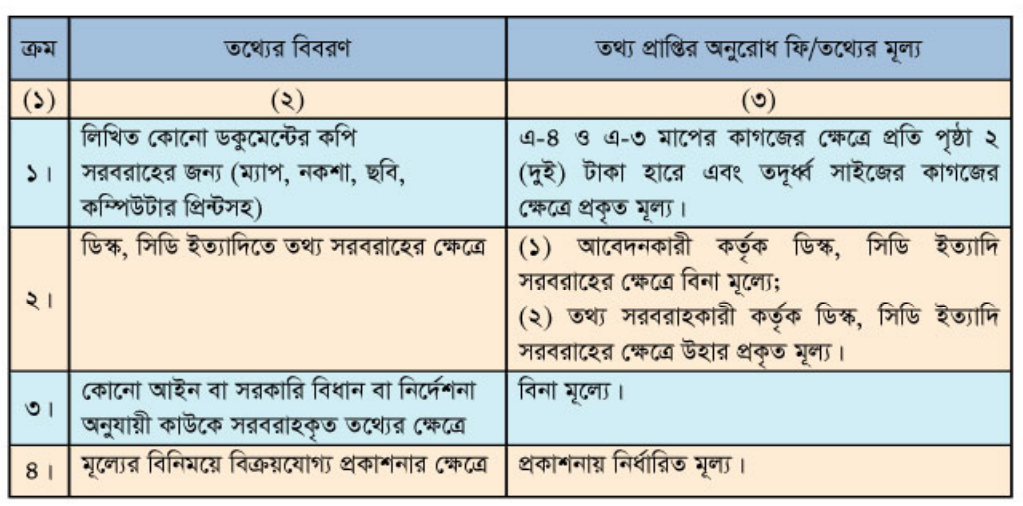 মূল্য পরিশোধ:
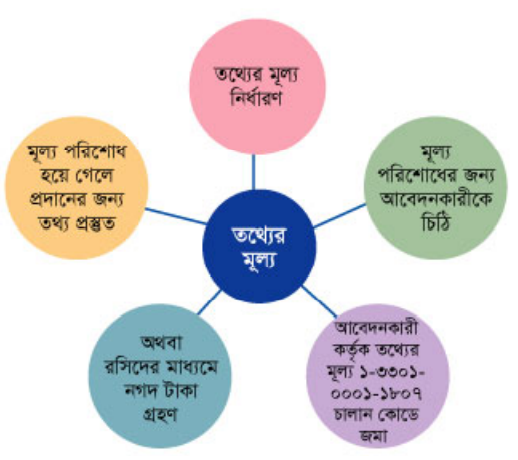 বিধি: ৪(৫)
প্রদত্ত তথ্যের প্রতি পৃষ্ঠায় “তথ্য অধিকার আইন, ২০০৯ এর অধীনে তথ্য সরবরাহ করা হইয়াছে” মর্মে প্রত্যায়ন করতে হবে এবং তাতে প্রত্যয়নকারী কর্মকর্তার নাম, পদবী, স্বাক্ষর ও দাপ্তরিক সীল থাকবে।
তৃতীয় অধ্যায়
ধারা-১০: দায়িত্বপ্রাপ্ত কর্মকর্তা
১০। (১) এই আইন কার্যকর হইবার অব্যবহিত পূর্বে বিদ্যমান প্রত্যেক কর্তৃপক্ষ, এই আইন জারীর ৬০ (ষাট) দিনের মধ্যে, এই আইনের বিধান অনুযায়ী তথ্য সরবরাহের নিমিত্ত উক্ত কর্তৃপক্ষের প্রত্যেক তথ্য প্রদান ইউনিটের জন্য একজন করিয়া দায়িত্বপ্রাপ্ত কর্মকর্তা নিয়োগ করিবে।
 
 (২) এই আইন কার্যকর হইবার পর প্রতিষ্ঠিত কোন কর্তৃপক্ষ, উক্তরূপ কর্তৃপক্ষ প্রতিষ্ঠিত হইবার ৬০ (ষাট) দিনের মধ্যে, এই আইনের বিধান অনুযায়ী তথ্য সরবরাহের নিমিত্ত উক্ত কর্তৃপক্ষের প্রত্যেক তথ্য প্রদান ইউনিটের জন্য একজন করিয়া দায়িত্বপ্রাপ্ত কর্মকর্তা নিয়োগ করিবে।
  
(৩) এই আইন কার্যকর হইবার পর কোন কর্তৃপক্ষ উহার কোন কার্যালয় সৃষ্টি করিলে, উক্তরূপ কার্যালয় সৃষ্টির তারিখ হইতে ৬০ (ষাট) দিনের মধ্যে, এই আইনের বিধান অনুযায়ী তথ্য সরবরাহের নিমিত্ত উক্ত কার্যালয় তথা নবসৃষ্ট তথ্য প্রদান ইউনিটের জন্য একজন দায়িত্বপ্রাপ্ত কর্মকর্তা নিয়োগ করিবে।
ধারা-১০
(৪) প্রত্যেক কর্তৃপক্ষ উপ-ধারা (১), (২) ও (৩) এর অধীন নিয়োগকৃত প্রত্যেক দায়িত্বপ্রাপ্ত কর্মকর্তার নাম, পদবী, ঠিকানা এবং, প্রযোজ্য ক্ষেত্রে, ফ্যাক্স নম্বর ও ই-মেইল ঠিকানা উক্তরূপ নিয়োগ প্রদানের ১৫ (পনের) দিনের মধ্যে তথ্য কমিশনকে লিখিতভাবে অবহিত করিবে।
  
(৫) এই আইনের অধীন দায়িত্ব পালনের প্রয়োজনে কোন দায়িত্বপ্রাপ্ত কর্মকর্তা অন্য যে কোন কর্মকর্তার সহায়তা চাহিতে পারিবেন এবং কোন কর্মকর্তার নিকট হইতে এইরূপ সহায়তা চাওয়া হইলে তিনি উক্ত দায়িত্বপ্রাপ্ত কর্মকর্তাকে প্রয়োজনীয় সহায়তা প্রদান করিতে বাধ্য থাকিবেন।
  
(৬) কোন দায়িত্বপ্রাপ্ত কর্মকর্তা কর্তৃক উপ-ধারা (৫) এর অধীন অন্য কোন কর্মকর্তার সহায়তা চাওয়া হইলে এবং এইরূপ সহায়তা প্রদানে ব্যর্থতার জন্য আইনের কোন বিধান লংঘিত হইলে সেইক্ষেত্রে এই আইনের অধীন দায়-দায়িত্ব নির্ধারণে ক্ষেত্রে উক্ত অন্য কর্মকর্তাও দায়িত্বপ্রাপ্ত কর্মকর্তা বলিয়া গণ্য হইবেন।
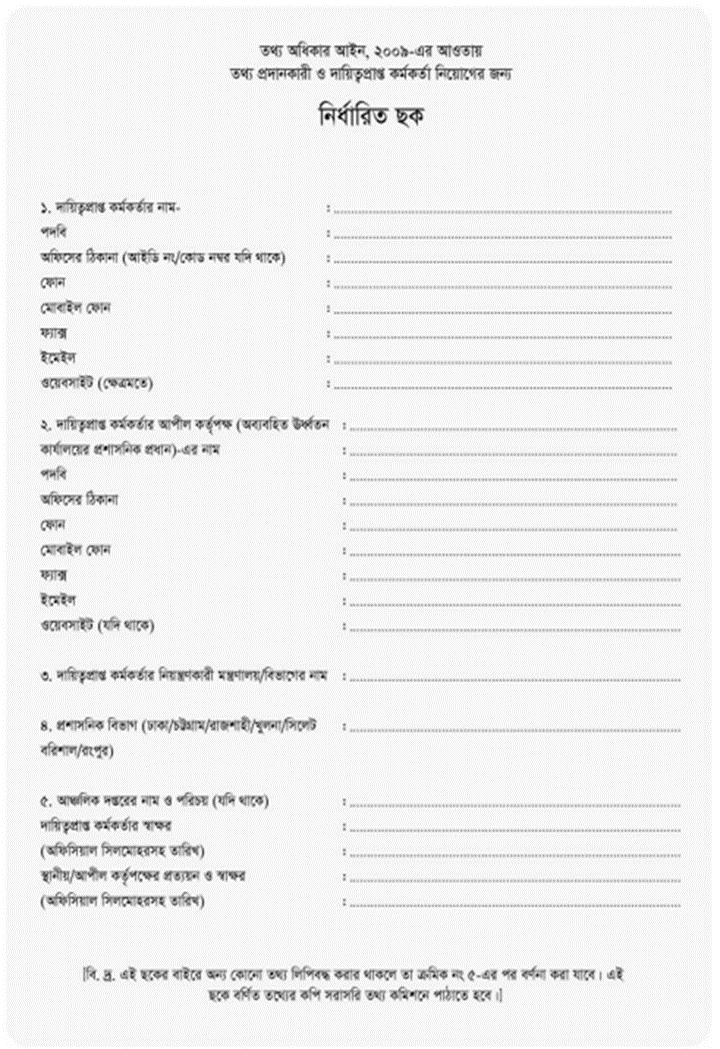 ধারা-১১ থেকে ২৩:
তথ্য কমিশন প্রতিষ্ঠা, গঠন, ক্ষমতা এবং কার্যাবলি
চতুর্থ অধ্যায়

ধারা-১১: তথ্য কমিশন প্রতিষ্ঠা, ইত্যাদি


১১। (১) এই আইন কার্যকর হইবার পর, অনধিক ৯০ (নব্বই) দিনের মধ্যে, এই আইনের উদ্দেশ্য পূরণকল্পে এবং উহার বিধান অনুসারে তথ্য কমিশন নামে একটি কমিশন প্রতিষ্ঠিত হইবে।
  
(২) তথ্য কমিশন একটি সংবিধিবদ্ধ স্বাধীন সংস্থা হইবে এবং ইহার স্থায়ী ধারাবাহিকতা ও একটি সাধারণ সীলমোহর থাকিবে এবং এই আইনের বিধানাবলী সাপেক্ষে, উহার স্থাবর ও অস্থাবর উভয় প্রকার সম্পত্তি অর্জন করিবার, অধিকারে রাখিবার এবং হস্তান্তর করিবার ক্ষমতা থাকিবে এবং ইহার নামে ইহা মামলা দায়ের করিতে পরিবে বা ইহার বিরুদ্ধেও মামলা দায়ের করা যাইবে।
  
(৩) তথ্য কমিশনের প্রধান কার্যালয় ঢাকায় থাকিবে এবং কমিশন, প্রয়োজনে, বাংলাদেশের যে কোন স্থানে উহার শাখা কার্যালয় স্থাপন করিতে পারিবে।
ধারা-১২ তথ্য কমিশন গঠন
১২৷ (১) প্রধান তথ্য কমিশনার এবং অন্য ২ (দুই) জন তথ্য কমিশনার সমন্বয়ে তথ্য কমিশন গঠিত হইবে, যাহাদের মধ্যে অন্যূন ১ (এক) জন মহিলা হইবেন৷
  
(২) প্রধান তথ্য কমিশনার তথ্য কমিশনের প্রধান নির্বাহী হইবেন৷
 
 (৩) তথ্য কমিশনের কোন পদে শূন্যতা বা উহা গঠনে ত্রুটি থাকিবার কারণে তথ্য কমিশনের কোন কার্য বা কার্যধারা অবৈধ হইবে না বা তৎসম্পর্কে কোন প্রশ্নও উত্থাপন করা যাইবে না৷
ধারা-১৩: তথ্য কমিশনের ক্ষমতা ও কার্যাবলী
১৩৷ (১) কোন ব্যক্তি নিম্নলিখিত কারণে কোন অভিযোগ দায়ের করিলে তথ্য কমিশন, এই আইনের বিধানাবলী সাপেক্ষে, উক্ত অভিযোগ গ্রহণ, উহার অনুসন্ধান এবং নিষ্পত্তি করিতে পারিবে, যথাঃ-
 
(ক) কোন কর্তৃপক্ষ কর্তৃক দায়িত্বপ্রাপ্ত কর্মকর্তা নিয়োগ না করা কিংবা তথ্যের জন্য অনুরোধপত্র গ্রহণ না করা ;
 
(খ) কোন তথ্য চাহিয়া প্রত্যাখ্যাত হইলে;
 
(গ) তথ্যের জন্য অনুরোধ করিয়া, এই আইনে উল্লিখিত নির্ধারিত সময়সীমার মধ্যে, কর্তৃপক্ষের নিকট হইতে কোন জবাব বা তথ্য প্রাপ্ত না হইলে;
 
(ঘ) কোন তথ্যের এমন অংকের মূল্য দাবী করা হইলে, বা প্রদানে বাধ্য করা হইলে, যাহা তাহার বিবেচনায় যৌক্তিক নয়;
 
(ঙ) অনুরোধের প্রেক্ষিতে অসম্পূর্ণ তথ্য প্রদান করা হইলে বা যে তথ্য প্রদান করা হইয়াছে উহা ভ্রান্ত ও বিভ্রান্তিকর বলিয়া মনে হইলে;
 
(চ) এই আইনের অধীন তথ্যের জন্য অনুরোধ জ্ঞাপন বা তথ্য প্রাপ্তি সম্পর্কিত অন্য যে কোন বিষয়৷
(২) তথ্য কমিশন স্ব-প্রণোদিত হইয়া অথবা কোন অভিযোগের ভিত্তিতে এই আইনের অধীন    উত্থাপিত অভিযোগ সম্পর্কে অনুসন্ধান করিতে পারিবে৷
(৩) নিম্নলিখিত বিষয়ে Code of Civil Procedure, 1908 (Act V of 1908) এর অধীন একটি দেওয়ানী আদালত যে ক্ষমতা প্রয়োগ করিতে পারিবে তথ্য কমিশন বা, ক্ষেত্রমত, প্রধান তথ্য কমিশনার বা তথ্য কমিশনারও এই ধারার অধীন সেইরূপ ক্ষমতা প্রয়োগ করিতে পারিবেন, যথাঃ-
  
(ক) কোন ব্যক্তিকে তথ্য কমিশনে হাজির করিবার জন্য সমন জারী করা এবং শপথপূর্বক মৌখিক বা লিখিত প্রমাণ, দলিল বা অন্য কোন কিছু হাজির করিতে বাধ্য করা; 
 (খ) তথ্য যাচাই ও পরিদর্শন করা; 
 (গ) হলফনামাসহ প্রমাণ গ্রহণ করা; 
 (ঘ) কোন অফিসের কোন তথ্য আনয়ন করা; 
 (ঙ) কোন সাক্ষী বা দলিল তলব করিয়া সমন জারী করা; এবং 
 (চ) এই আইনের উদ্দেশ্য পূরণকল্পে, বিধি দ্বারা নির্ধারিত অন্য যে কোন বিষয়৷
ধারা-১৩
(৪) অন্য কোন আইনে ভিন্নরূপ যাহা কিছুই থাকুক না কেন, এই আইনের অধীন কোন অভিযোগ অনুসন্ধানকালে তথ্য কমিশন বা, ক্ষেত্রমত, প্রধান তথ্য কমিশনার বা তথ্য কমিশনার কোন কর্তৃপক্ষের নিকট রক্ষিত অভিযোগ সংশ্লিষ্ট যে কোন তথ্য সরেজমিনে পরীক্ষা করিতে পারিবেন৷
(৫) তথ্য কমিশনের কার্যাবলী হইবে নিম্নরূপ, যথাঃ- 

(ক) কর্তৃপক্ষ কর্তৃক তথ্য সংরক্ষণ, ব্যবস্থাপনা, প্রকাশ, প্রচার ও প্রাপ্তির বিষয়ে নির্দেশনা প্রদান; 
(খ) কর্তৃপক্ষের নিকট হইতে তথ্য প্রাপ্তির লক্ষ্যে অনুরোধের পদ্ধতি নির্ধারণ ও, ক্ষেত্রমত, তথ্যের উপযুক্ত মূল্য নির্ধারণ; 
(গ) নাগরিকদের তথ্য অধিকার সংরক্ষণ ও বাস্তবায়নের বিষয়ে নীতিমালা এবং নির্দেশনা প্রণয়ন ও প্রকাশ; 
(ঘ) তথ্য অধিকার সংরক্ষণের জন্য গণপ্রজাতন্ত্রী বাংলাদেশের সংবিধান বা আপাততঃ বলবৎ অন্য কোন আইনের অধীন স্বীকৃত ব্যবস্থাদি পর্যালোচনা করা এবং উহার কার্যকর বাস্তবায়নের জন্য অসুবিধাসমূহ চিহ্নিত করিয়া উহা দূরীকরণার্থে সরকারের নিকট সুপারিশ প্রদান; 
(ঙ) নাগরিকদের তথ্য অধিকার সংরক্ষণ ও বাস্তবায়নের বিষয়ে বাধাসমূহ চিহ্নিত করা এবং যথাযথ প্রতিকারের জন্য সরকারের নিকট সুপারিশ প্রদান; 
(চ) তথ্য অধিকার বিষয়ক চুক্তিসহ অন্যান্য আন্তর্জাতিক দলিলাদির উপর গবেষণা করা এবং উহা বাস্তবায়নের জন্য সরকারের নিকট সুপারিশ প্রদান;
ধারা-১৩
(ছ) নাগরিকদের তথ্য অধিকার সংরক্ষণ ও বাস্তবায়নের বিষয়ে তথ্য অধিকার সম্পর্কিত বিভিন্ন আন্তর্জাতিক দলিলের সহিত বিদ্যমান আইনের সাদৃশ্যতা পরীক্ষা করা এবং বৈসাদৃশ্য পরিলক্ষিত হওয়ার ক্ষেত্রে উহা দূরীকরণার্থে সরকার বা, ক্ষেত্রমত, সংশ্লিষ্ট কর্তৃপক্ষের নিকট প্রয়োজনীয় সুপারিশ প্রদান; 
(জ) তথ্য অধিকার বিষয়ে আন্তর্জাতিক দলিল অনুসমর্থন বা উহাতে স্বাক্ষর প্রদানে সরকারকে পরামর্শ প্রদান; 
(ঝ) তথ্য অধিকার সংরক্ষণ ও বাস্তবায়নের বিষয়ে গবেষণা করা এবং শিক্ষা ও পেশাগত প্রতিষ্ঠানকে উক্তরূপ গবেষণা পরিচালনায় সহায়তা প্রদান; 
(ঞ) সমাজের বিভিন্ন শ্রেণীর নাগরিকদের মধ্যে তথ্য অধিকার সংরক্ষণ ও বাস্তবায়নের বিষয়ে প্রচার এবং প্রকাশনা ও অন্যান্য উপায়ে তথ্য অধিকার বিষয়ে সচেতনতা বৃদ্ধিকরণ; 
(ট) তথ্য অধিকার সংরক্ষণ ও বাস্তবায়নের লক্ষ্যে প্রয়োজনীয় আইন ও প্রশাসনিক নির্দেশনা প্রণয়নের ব্যাপারে সরকারকে পরামর্শ ও সহযোগিতা প্রদান; 
(ঠ) তথ্য অধিকার সংরক্ষণ ও বাস্তবায়নের লক্ষ্যে কর্মরত সংগঠন বা প্রতিষ্ঠান এবং নাগরিক সমাজকে প্রয়োজনীয় পরামর্শ ও সহায়তা প্রদান; 
(ড) তথ্য অধিকার বিষয়ে গবেষণা, সেমিনার, সিম্পোজিয়াম বা ওয়ার্কশপের আয়োজন এবং অনুরূপ অন্যবিধ ব্যবস্থার মাধ্যমে গণসচেতনতা বৃদ্ধি করা এবং গবেষণালব্ধ ফলাফল প্রচার; 
(ঢ) তথ্য অধিকার নিশ্চিতকরণের লক্ষ্যে কর্তৃপক্ষকে কারিগরী ও অন্যান্য সহায়তা প্রদান; 
(ণ) তথ্য অধিকার নিশ্চিতকরণের লক্ষ্যে বাংলাদেশের জন্য একটি ওয়েব পোর্টাল স্থাপন; এবং 
(ত) তথ্য অধিকার সংরক্ষণ ও বাস্তবায়নের বিষয়ে অন্য কোন আইনে গৃহীত ব্যবস্থাদি পর্যালোচনা করা৷
ধারা-১৪: বাছাই কমিটি
(১) প্রধান তথ্য কমিশনার ও তথ্য কমিশনার নিয়োগের জন্য সুপারিশ প্রদানের উদ্দেশ্যে নিম্নবর্ণিত ৫ (পাঁচ) জন সদস্য সমন্বয়ে একটি বাছাই কমিটি গঠিত হইবে, যথাঃ -
 (ক) প্রধান বিচারপতি কর্তৃক মনোনীত আপীল বিভাগের একজন বিচারপতি, যিনি উহার সভাপতিও হইবেন; 
 (খ) মন্ত্রিপরিষদ সচিব, গণপ্রজাতন্ত্রী বাংলাদেশ সরকার; 
 (গ) সংসদ কার্যকর থাকাকালীন অবস্থায় স্পিকার কর্তৃ
ক মনোনীত সরকারি দলের একজন এবং বিরোধী দলের একজন সংসদ সদস্য; 
 (ঘ) সম্পাদকের যোগ্যতাসম্পন্ন সংবাদিকতা পেশায় নিয়োজিত এমন অথবা গণমাধ্যমের সহিত সম্পর্কিত সমাজের বিশিষ্ট নাগরিকগণের মধ্য হইতে সরকার কর্তৃক মনোনীত একজন প্রতিনিধি৷
ধারা-১৪
(২) তথ্য মন্ত্রণালয় উপ-ধারা (১) এর অধীন বাছাই কমিটি গঠনে এবং উক্ত বাছাই কমিটির কার্য-সম্পাদনে প্রয়োজনীয় সাচিবিক সহায়তা প্রদান করিবে৷
 (৩) অন্যূন ৩ (তিন) জন সদস্যের উপস্থিতিতে বাছাই কমিটির কোরাম গঠিত হইবে৷ 
 (৪) বাছাই কমিটি, প্রধান তথ্য কমিশনার ও তথ্য কমিশনার নিয়োগের নিমিত্ত রাষ্ট্রপতির নিকট, সভায় উপস্থিত সদস্যগণের সংখ্যাগরিষ্ঠ সিদ্ধান্তের ভিত্তিতে, প্রতিটি শূন্য পদের বিপরীতে ২ (দুই) জন ব্যক্তির নাম সুপারিশ করিবে৷
(৫) বাছাই কমিটিতে ভোটের সমতার ক্ষেত্রে সভাপতির দ্বিতীয় বা নির্ণায়ক ভোট প্রদানের অধিকার থাকিবে৷ 
(৬) বাছাই কমিটি উহার সভার কার্যপদ্ধতি নির্ধারণ করিতে পারিবে৷
(৭) শুধুমাত্র কোন সদস্যপদে শূন্যতা বা বাছাই কমিটি গঠনে ত্রুটি থাকিবার কারণে, উহার কোন কার্য বা কার্যধারা অবৈধ হইবে না বা তৎ‍সম্পর্কে কোন প্রশ্নও উত্থাপন করা যাইবে না৷
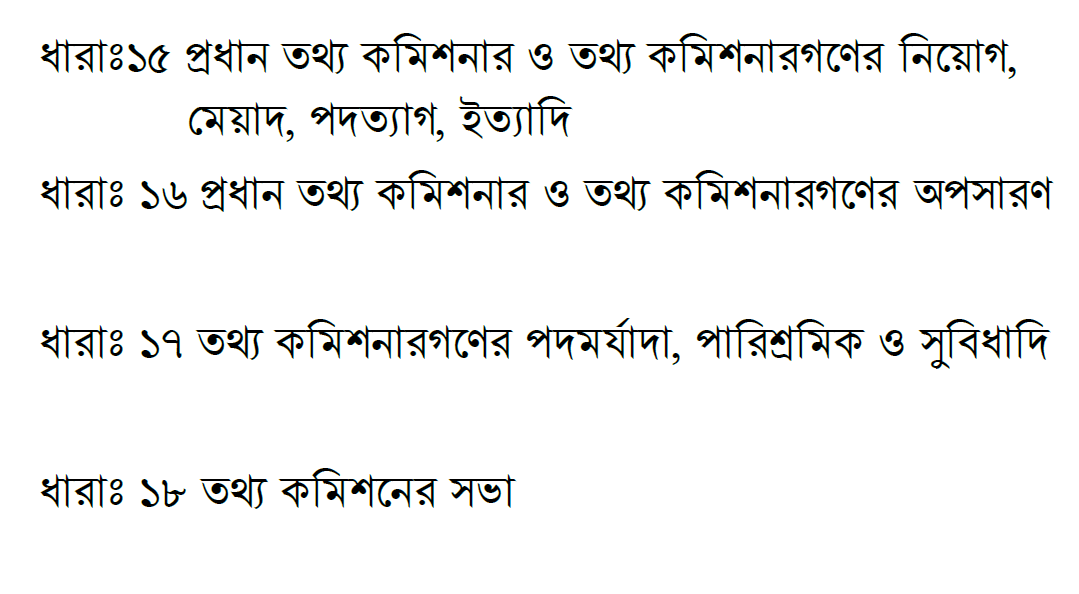 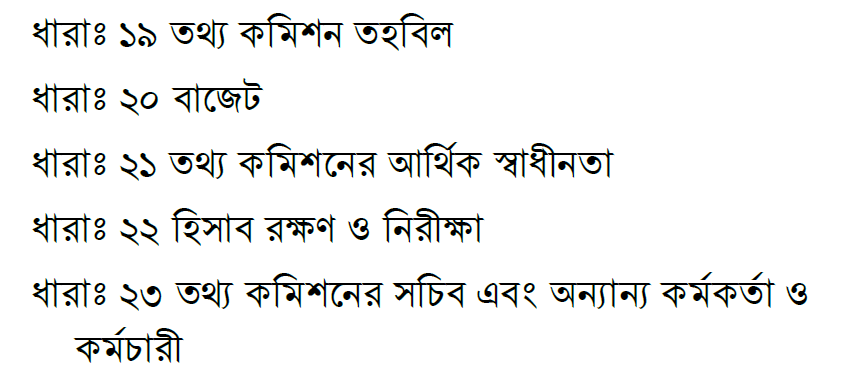 সপ্তম অধ্যায়আপীল, অভিযোগ, ইত্যাদিআপীল: ধারা(২৪) এবং বিধি (৬)
২৪৷ (১) কোন ব্যক্তি ধারা ৯ এর উপ-ধারা (১), (২) বা (৪) এ নির্ধারিত সময়সীমার মধ্যে তথ্য লাভে ব্যর্থ হইলে কিংবা দায়িত্বপ্রাপ্ত কর্মকর্তার কোন সিদ্ধান্তে সংক্ষুদ্ধ হইলে উক্ত সময়সীমা অতিক্রান্ত হইবার, বা ক্ষেত্রমত, সিদ্ধান্ত লাভ করিবার পরবর্তী ৩০ (ত্রিশ) দিনের মধ্যে আপীল কর্তৃপক্ষের নিকট আপীল করিতে পারিবেন৷
    (২) আপীল কর্তৃপক্ষ যদি এই মর্মে সস্তুষ্ট হন যে, আপীলকারী যুক্তিসংগত কারণে উপ-ধারা (১) এ নির্দিষ্ট সময়সীমার মধ্যে আপীল দায়ের করিতে পারেন নাই, তাহা হইলে তিনি উক্ত সময়সীমা অতিবাহিত হওয়ার পরও আপীল আবেদন গ্রহণ করিতে পারিবেন৷
    (৩) আপীল কর্তৃপক্ষ উপ-ধারা (১) বা (২) এর অধীন আপীল আবেদন প্রাপ্তির পরবর্তী ১৫ (পনের) দিনের মধ্যে-
 (ক) আপীল আবেদনকারীকে অনুরোধকৃত তথ্য সরবরাহের জন্য সংশ্লিষ্ট দায়িত্বপ্রাপ্ত কর্মকর্তাকে নির্দেশ প্রদান করিবেন; অথবা  
 (খ) তদ্‌বিবেচনায় গ্রহণযোগ্য না হইলে আপীল আবেদনটি খারিজ করিয়া দিবেন৷ 
    (৪) উপ-ধারা (৩) এর অধীন তথ্য প্রদানের জন্য নির্দেশিত হইলে, দায়িত্বপ্রাপ্ত কর্মকর্তা উক্তরূপ নির্দেশ প্রাপ্তির তারিখ হইতে ধারা ৯ এর, ক্ষেত্রমত, উপ-ধারা (১), (২) বা (৪) এ নির্ধারিত সময়সীমার মধ্যে আপীল আবেদনকারীকে অনুরোধকৃত তথ্য সরবরাহ করিবেন৷
ধারা-২৫: অভিযোগ দায়ের, নিষ্পত্তি, ইত্যাদি
২৫৷ (১) কোন ব্যক্তি নিম্নলিখিত কারণে তথ্য কমিশনে অভিযোগ দায়ের করিতে পারিবে, যথাঃ-
 
   (ক) ধারা ১৩ এর উপ-ধারা (১) এ উল্লিখিত কারণে তথ্য প্রাপ্ত না হইলে; 
    (খ) ধারা ২৪ এর এর অধীন প্রদত্ত আপীলের সিদ্ধান্তে সংক্ষুব্ধ হইলে; 
    (গ) ধারা ২৪ এ উল্লিখিত সময়সীমার মধ্যে তথ্য প্রাপ্তি বা, ক্ষেত্রমত, তথ্য প্রদান সংক্রান্ত সিদ্ধান্ত প্রাপ্ত না হইলে৷

(২) উপ-ধারা (১) এর দফা (ক) তে উল্লিখিত বিষয়ে যে কোন সময় এবং দফা (খ) ও (গ) তে উল্লিখিত বিষয়ে উক্তরূপ সিদ্ধান্ত প্রদানের তারিখ বা, ক্ষেত্রমত, সময়সীমা অতিক্রান্ত হইবার তারিখ হইতে পরবর্তী ৩০ (ত্রিশ) দিনের মধ্যে তথ্য কমিশনে অভিযোগ দায়ের করিতে পারিবেন৷
  
(৩) তথ্য কমিশন যদি এই মর্মে সন্তুষ্ট হন যে, অভিযোগকারী যুক্তিসংগত কারণে উপ-ধারা (২) এ নির্দিষ্ট সময়সীমার মধ্যে অভিযোগ দায়ের করিতে পারেন নাই, তাহা হইলে তথ্য কমিশন উক্ত সময়সীমা অতিবাহিত হওয়ার পরও অভিযোগ গ্রহণ করিতে পারিবেন৷
ধারা-২৫
(৪) কোন অভিযোগের ভিত্তিতে কিংবা অন্য কোনভাবে তথ্য কমিশন যদি এই মর্মে সন্তুষ্ট হয় যে, কোন কর্তৃপক্ষ বা, ক্ষেত্রমত, কোন দায়িত্বপ্রাপ্ত কর্মকর্তা এই আইনের বিধানাবলী অনুসরণে করণীয় কোন কার্য করিতে ব্যর্থ হইয়াছেন বা করণীয় নয় এমন কার্য করিয়াছেন তাহা হইলে তথ্য কমিশন এই ধারার অধীন উক্ত কর্তৃপক্ষ বা, ক্ষেত্রমত, দায়িত্বপ্রাপ্ত কর্মকর্তার বিরুদ্ধে কার্যক্রম গ্রহণ করিতে পারিবে৷
 
(৫) উপ-ধারা (১) এর অধীন অভিযোগ প্রাপ্তির পর কিংবা উপ-ধারা (৪) এর অধীন কোন কার্যক্রম গ্রহণের প্রয়োজন হইলে প্রধান তথ্য কমিশনার উক্ত অভিযোগটি স্বয়ং অনুসন্ধান করিবেন অথবা অনুসন্ধানের জন্য অন্য কোন তথ্য কমিশনারকে দায়িত্ব প্রদান করিবেন৷
 
(৬) উপ-ধারা (৫) এ উল্লিখিত দায়িত্ব গ্রহণ বা প্রাপ্তির ৩০ (ত্রিশ) দিনের মধ্যে সংশ্লিষ্ট অভিযোগের অনুসন্ধান সম্পন্ন করিয়া প্রধান তথ্য কমিশনার বা, ক্ষেত্রমত, তথ্য কমিশনার তথ্য কমিশনের জন্য একটি সিদ্ধান্ত কার্যপত্র প্রস্তুত করিবেন৷
 
(৭) উপ-ধারা (৬) এ উল্লিখিত সিদ্ধান্ত কার্যপত্র তথ্য কমিশনের পরবর্তী সভায় উপস্থাপন করিতে হইবে এবং তথ্য কমিশন উহার সভায় আলোচনাক্রমে এই বিষয়ে সিদ্ধান্ত গ্রহণ করিবে৷
ধারা-২৫
(খ) এই আইনে বর্ণিত কোন জরিমানা আরোপ করা; 
(গ) কর্তৃপক্ষের সিদ্ধান্ত বহাল রাখা; 
(ঘ) অভিযোগ খারিজ করা; 
(ঙ) কর্তৃপক্ষ কর্তৃক নূতনভাবে তথ্যের শ্রেণীবদ্ধকরণ; 
(চ) তথ্যের প্রকৃতি, শ্রেণীবিন্যাসকরণ, সংরক্ষণ, প্রকাশ ও সরবরাহ সংক্রান্ত ইত্যাদি বিষয়ে এই আইনের আলোকে ব্যাখ্যা প্রদান। 

(১২) এই ধারার অধীন প্রদত্ত তথ্য কমিশনের সিদ্ধান্ত সংশ্লিষ্ট সকল পক্ষের জন্য বাধ্যতামূলক হইবে৷
 
(১৩) তথ্য কমিশন ইহার সিদ্ধান্ত সংশ্লিষ্ট সকল পক্ষকে লিখিতভাবে অবহিত করিবে৷
 
(১৪) তথ্য কমিশন প্রবিধান দ্বারা নির্ধারিত পদ্ধতিতে অভিযোগ নিষ্পত্তির অন্যান্য ব্যবস্থা গ্রহণ করিবে৷
ধারা-২৬: প্রতিনিধিত্ব
কোন অভিযোগের পক্ষসমূহ তথ্য কমিশনের সামনে ব্যক্তিগতভাবে বা আইনজীবীর মাধ্যমে তাহাদের বক্তব্য উপস্থাপন করিতে পারিবেন ৷
ধারা-২৭: জরিমানা ইত্যাদি
২৭৷ (১) কোন অভিযোগ নিষ্পত্তির সূত্রে কিংবা অন্য কোনভাবে তথ্য কমিশনের যদি এই মর্মে বিশ্বাস করিবার কারণ থাকে যে, কোন দায়িত্বপ্রাপ্ত কর্মকর্তা - 
(ক) কোন যুক্তিগ্রাহ্য কারণ ছাড়াই তথ্য প্রাপ্তির কোন অনুরোধ বা আপীল গ্রহণ করিতে অস্বীকার করিয়াছেন; 
(খ) এই আইন দ্বারা নির্ধারিত সময়সীমার মধ্যে অনুরোধকারীকে তথ্য প্রদান করিতে কিংবা এই বিষয়ে সিদ্ধান্ত প্রদান করিতে ব্যর্থ হইয়াছেন;
(গ) অসদুদ্দেশ্যে তথ্য প্রাপ্তির কোন অনুরোধ বা আপীল প্রত্যাখ্যান করিয়াছেন;
(ঘ) যে তথ্য প্রাপ্তির অনুরোধ করা হইয়াছিল তাহা প্রদান না করিয়া ভুল, অসম্পূর্ণ, বিভ্রান্তিকর বা বিকৃত তথ্য প্রদান করিয়াছেন; 
 (ঙ) কোন তথ্য প্রাপ্তির পথে প্রতিবন্ধকতা সৃষ্টি করিয়াছেন-
তাহা হইলে তথ্য কমিশন, দায়িত্বপ্রাপ্ত কর্মকর্তার উক্তরূপ কার্যের তারিখ হইতে তথ্য সরবরাহের তারিখ পর্যন্ত প্রতি দিনের জন্য ৫০ (পঞ্চাশ) টাকা হারে জরিমানা আরোপ করিতে পারিবে, এবং এইরূপ জরিমানা কোনক্রমেই ৫০০০ (পাঁচ হাজার) টাকার অধিক হইবে না৷
  (২) উপ-ধারা (১) এর অধীন জরিমানা আরোপের পূর্বে তথ্য কমিশন, সংশ্লিষ্ট দায়িত্বপ্রাপ্ত কর্মকর্তাকে তাহার বক্তব্য পেশ করিবার সুযোগ প্রদান করিবে৷
  (৩) তথ্য কমিশন যদি এই মর্মে সন্তুষ্ট হয় যে, নাগরিকের তথ্য প্রাপ্তিতে উপ-ধারা (১) এ বর্ণিত কার্য করিয়া কোন কর্মকর্তা বিঘ্ন সৃষ্টি করিয়াছেন, তাহা হইলে তথ্য কমিশন, প্রযোজ্য ক্ষেত্রে, উপ-ধারা (২) এ উল্লিখিত জরিমানা ছাড়াও সংশ্লিষ্ট কর্মকর্তার এহেন কার্যকে অসদাচরণ গণ্য করিয়া তাহার বিরুদ্ধে বিভাগীয় শাস্তিমূলক কার্যক্রম গ্রহণ করিবার জন্য সংশ্লিষ্ট কর্তৃপক্ষ বরাবরে সুপারিশ করিতে পারিবে এবং এই বিষয়ে গৃহীত সর্বশেষ ব্যবস্থা তথ্য কমিশনকে অবহিত করিবার জন্য উক্ত কর্তৃপক্ষকে অনুরোধ করিতে পারিবে৷ 
 (৪) এই ধারার অধীন পরিশোধযোগ্য কোন জরিমানা বা ক্ষতিপূরণ পরিশোধ না হইলে তাহা সংশ্লিষ্ট কর্মকর্তার নিকট হইতে Public Demands Recovery Act, 1913 (Act IX of 1913) এর বিধান অনুযায়ী বকেয়া ভূমি রাজস্ব যে পদ্ধতিতে আদায় করা হয় সেই পদ্ধতিতে আদায়যোগ্য হইবে৷
ধারা-২৮: Limitation Act, 1908 এর প্রয়োগ
২৮৷ এই আইনের অধীন আপীল বা অভিযোগ দায়েরের ক্ষেত্রে Limitation Act, 1908 (Act IX of 1908) এর বিধানাবলী, এই আইনের বিধানাবলী সাপেক্ষে, যতদূর সম্ভব, প্রযোজ্য হইবে৷
ধারা-২৯: মামলা দায়েরের ক্ষেত্রে প্রতিবন্ধকতা
২৯৷ এই আইনের অধীন কৃত বা কৃত বলিয়া গণ্য কোন কার্য, গৃহীত কোন ব্যবস্থা, প্রদত্ত কোন আদেশ বা নির্দেশের বৈধতা সম্পর্কে, এই আইনে উল্লিখিত আপীল কর্তৃপক্ষের নিকট আপীল বা, ক্ষেত্রমত, তথ্য কমিশনের নিকট অভিযোগ দায়ের ব্যতীত, কোন আদালতে কোন প্রশ্ন উত্থাপন করা যাইবে না৷
অষ্টম অধ্যায়ধারা-৩০: তথ্য কমিশনের বার্ষিক প্রতিবেদন
৩০৷(১) প্রতি বৎসরের ৩১ মার্চ এর মধ্যে তথ্য কমিশন উহার পূর্ববর্তী বৎ‍সরের কার্যাবলী সম্পর্কে একটি প্রতিবেদন রাষ্ট্রপতির নিকট পেশ করিবে৷ 
(২) উপ-ধারা (১) এ উল্লিখিত প্রতিবেদনে সংশ্লিষ্ট বৎ‍সরের নিম্নলিখিত তথ্য সন্নিবেশিত থাকিবে, যথাঃ- 
(ক) কর্তৃপক্ষওয়ারী তথ্য সরবরাহের জন্য প্রাপ্ত অনুরোধের সংখ্যা; 
(খ) অনুরোধকারীকে অনুরোধকৃত তথ্য না দেওয়ার সিদ্ধান্তের সংখ্যা এবং এই আইনের যে সকল বিধানের আওতায় উক্ত সিদ্ধান্তগুলি গৃহীত হইয়াছে উহার বিবরণ; 
(গ) দায়িত্বপ্রাপ্ত কর্মকর্তার সিদ্ধান্তের বিরুদ্ধে দায়েরকৃত আপীলের সংখ্যা এবং উক্ত আপীলের ফলাফল;  
(ঘ) কর্তৃপক্ষ কর্তৃক উহার কর্মকর্তার বিরুদ্ধে গৃহীত শাস্তিমূলক ব্যবস্থার বিবরণ; 
(ঙ) কর্তৃপক্ষ কর্তৃক এই আইনের অধীন সংগৃহীত উপযুক্ত মূল্যের পরিমাণ; 
(চ) এই আইনের বিধানাবলী বাস্তবায়নের জন্য কর্তৃপক্ষ কর্তৃক গৃহীত বিভিন্ন কার্যক্রমের বিবরণ;  
(ছ) নাগরিকের তথ্য অধিকার প্রতিষ্ঠার সহিত সম্পৃক্ত বিভিন্ন কর্তৃপক্ষের নিকট হইতে প্রাপ্ত সংস্কার প্রস্তাব; 
(জ) তথ্য কমিশন কর্তৃক প্রাপ্ত অভিযোগের সংখ্যা; 
(ঝ) তথ্য কমিশন কর্তৃক প্রাপ্ত অভিযোগের বিষয়ে গৃহীত ব্যবস্থার বিবরণ; 
(ঞ) তথ্য কমিশন কর্তৃক আরোপিত দণ্ডপ্রাপ্ত কর্মকর্তার সংখ্যা ও উহার বিবরণ;
ধারা-৩০
(ট) তথ্য কমিশন কর্তৃক আরোপিত ও আদায়কৃত জরিমানার মোট পরিমাণ; 
 (ঠ) তথ্য কমিশন কর্তৃক জারীকৃত নির্দেশনা ও প্রবিধানমালা; 
 (ড) তথ্য কমিশনের আয়-ব্যয়ের হিসাব; 
 (ঢ) তথ্য কমিশনের বিবেচনায় প্রতিবেদনে অন্তর্ভুক্ত করা প্রয়োজন এইরূপ অন্যান্য আনুষঙ্গিক বিষয়; 
 (ণ) এই আইনের বিধানাবলী প্রতিপালনে কোন কর্তৃপক্ষের অনীহা পরিলক্ষিত হইলে উক্ত কর্তৃপক্ষ কর্তৃক প্রয়োজনীয় পদক্ষেপ গ্রহণের জন্য সুনির্দিষ্ট সুপারিশ৷
 
(৩) উপ-ধারা (১) এর অধীন প্রতিবেদন প্রাপ্তির পর রাষ্ট্রপতি উহা জাতীয় সংসদে উপস্থাপনের ব্যবস্থা করিবেন৷
(৪) উপ-ধারা (১) এর অধীন রাষ্ট্রপতির নিকট পেশকৃত প্রতিবেদন তথ্য কমিশন বিভিন্ন গণমাধ্যমে ও ওয়েবসাইটে প্রকাশ ও প্রচার করিবে৷
(৫) এই ধারার অধীন প্রতিবেদন প্রণয়নের প্রয়োজনে প্রত্যেক কর্তৃপক্ষ তথ্য কমিশনকে প্রয়োজনীয় তথ্যাবলী সরবরাহসহ অন্যান্য আনুষঙ্গিক সহায়তা প্রদান করিবে৷
ধারা-৩১: সরল বিশ্বাসে কৃত কাজকর্ম রক্ষণ
৩১৷ এই আইন বা তদধীন প্রণীত বিধি বা প্রবিধানের অধীন সরল বিশ্বাসে তথ্য প্রকাশ করা হইয়াছে বা করিবার উদ্দেশ্য ছিল বলিয়া বিবেচিত, কোন কার্যের জন্য কোন ব্যক্তি ক্ষতিগ্রস্ত হইলে তিনি তথ্য কমিশন, প্রধান তথ্য কমিশনার, তথ্য কমিশনারগণ বা তথ্য কমিশনের কোন কর্মকর্তা বা কর্মচারী, বা কর্তৃপক্ষের দায়িত্বপ্রাপ্ত কর্মকর্তা বা অন্য কোন কর্মকর্তা বা কর্মচারীর বিরুদ্ধে কোন দেওয়ানী বা ফৌজদারী মামলা বা অন্য কোন আইনগত কার্যধারা রুজু করা যাইবে না।
ধারা-৩২: কতিপয় সংস্থা বা প্রতিষ্ঠানের ক্ষেত্রে এই আইন প্রযোজ্য নহে
৩২। (১) এই আইনে যাহা কিছুই থাকুক না কেন, তফসিলে উল্লিখিত রাষ্ট্রীয় নিরাপত্তা ও গোয়েন্দা কার্যে নিয়োজিত সংস্থা বা প্রতিষ্ঠানের ক্ষেত্রে এই আইন প্রযোজ্য হইবে না। 

(২) উপ-ধারা (১) এ যাহা কিছুই থাকুক না কেন, উক্ত সংস্থা বা প্রতিষ্ঠানের কোন তথ্য দুর্নীতি বা মানবাধিকার লংঘনের ঘটনার সহিত জড়িত থাকিলে উক্ত ক্ষেত্রে এই ধারা প্রযোজ্য হইবে না।


(৩) উপ-ধারা (২) এ উল্লিখিত তথ্য প্রাপ্তির জন্য কোন অনুরোধ প্রাপ্ত হইলে সংশ্লিষ্ট সংস্থা বা প্রতিষ্ঠান, তথ্য কমিশনের অনুমোদন গ্রহণ করিয়া, অনুরোধ প্রাপ্তির ৩০ (ত্রিশ) দিনের মধ্যে অনুরোধকারীকে উক্ত তথ্য প্রদান করিবে।

(৪) তফসিলে উল্লিখিত প্রতিষ্ঠানসমূহের সংখ্যার হ্রাস বা বৃদ্ধির প্রয়োজনে সরকার তথ্য কমিশনের সহিত পরামর্শক্রমে, সময় সময়, সরকারী গেজেটে প্রজ্ঞাপন দ্বারা, উক্ত তফসিল সংশোধন করিতে পারিবে।
ধারা-৩৩: বিধি প্রণয়ন ক্ষমতা
৩৩৷ এই আইনের উদ্দেশ্য পূরণকল্পে সরকার, তথ্য কমিশনের সহিত পরামর্শক্রমে এবং সরকারী গেজেটে প্রজ্ঞাপন দ্বারা, বিধি প্রণয়ন করিতে পারিবে৷
ধারা-৩৪: প্রবিধান প্রণয়ন ক্ষমতা
৩৪৷ এই আইনের উদ্দেশ্যে পূরণকল্পে তথ্য কমিশন, সরকারের পূর্বানুমোদনক্রমে এবং সরকারী গেজেটে প্রজ্ঞাপন দ্বারা, প্রবিধান প্রণয়ন করিতে পারিবে৷
ধারা-৩৫: অস্পষ্টতা দূরীকরণ
৩৫৷ এই আইনের কোন বিধান কার্যকর করিবার ক্ষেত্রে কোন অস্পষ্টতা দেখা দিলে সরকার, সরকারী গেজেটে প্রজ্ঞাপন দ্বারা, এই আইনের বিধানাবলীর সহিত সঙ্গতিপূর্ণ হওয়া সাপেক্ষে, উক্তরূপ অস্পষ্টতা অপসারণ করিতে পারিবে৷
ধারা-৩৬: মূল পাঠ এবং ইংরেজি পাঠ
৩৬৷ এই আইনের মূল পাঠ বাংলাতে হইবে এবং ইংরেজিতে অনুদিত উহার একটি নির্ভরযোগ্য পাঠ থাকিবেঃ
 তবে শর্ত থাকে যে, বাংলা ও ইংরেজী পাঠের মধ্যে বিরোধের ক্ষেত্রে বাংলা পাঠ প্রাধান্য পাইবে।
ধারা-৩৭: রহিতকরণ ও হেফাজত
৩৭। (১) এতদ্‌দ্বারা তথ্য অধিকার অধ্যাদেশ, ২০০৮ (২০০৮ সনের ৫০ নং অধ্যাদেশ) রহিত করা হইল।
 (২) উক্তরূপ রহিতকরণ সত্ত্বেও রহিতকৃত অধ্যাদেশ এর অধীন কৃত কোন কার্য বা গৃহীত কোন ব্যবস্থা এই আইনের অধীন কৃত বা গৃহীত হইয়াছে বলিয়া গণ্য হইবে।
তথ্য অধিকার বিষয়ে ২০২৩-২৪ অর্থ বছরের
 বার্ষিক পরিকল্পনা(সকল সরকারি অফিসের জন্য প্রযোজ্য)
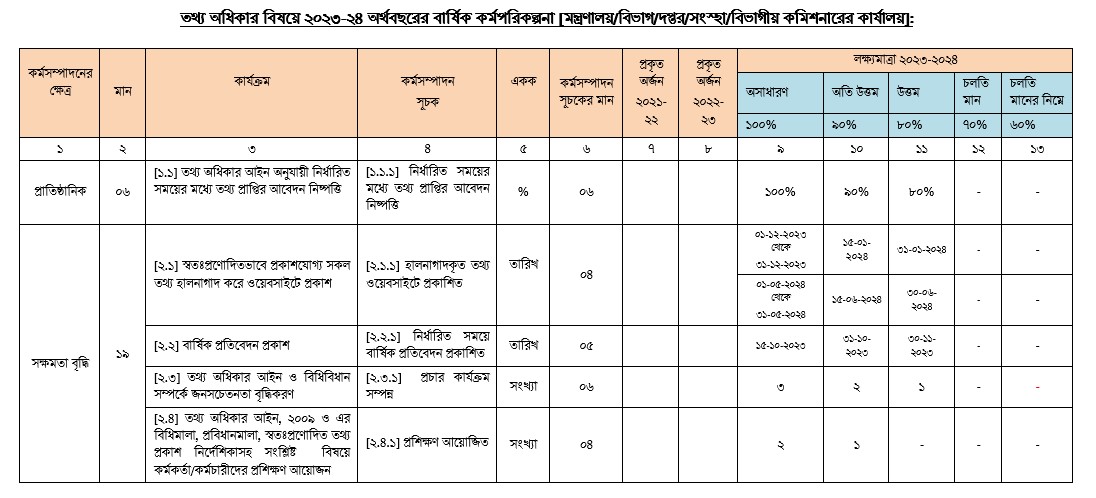 (১.১) তথ্য অধিকার আইন অনুযায়ী নির্ধারিত সময়ের মধ্যে তথ্য প্রাপ্তির আবেদন নিষ্পত্তি: 
 
বাস্তবায়ন পদ্ধতি:
 *  ২০ কার্যদিবসে তথ্য প্রদান
 *   অন্য অফিস জড়িত থাকলে ৩০ কার্যদিবসে তথ্য প্রদান
 *   তথ্য না থাকলে ১০ কার্যদিবসে অবগতকরণ
 *   ২৪ ঘন্টার মধ্যে তথ্য প্রদান

মূল্যায়ন:
 *   আবেদন না পাওয়া গেলে পূর্ণ নম্বর
 *    কোন আবেদন নিষ্পত্তির সময়/তারিখ ৩০ জুন অতিক্রম করলে তা আবেদন সংখ্যার       মধ্যে গণ্য হবেনা।
 *    আবেদন নিষ্পন্ন করার পর উক্ত আবেদনের উপর আপীল/অভিযোগ হলে এ ক্ষেত্রে তা       নিষ্পত্তি হিসেবে ধরা হবে।
প্রমাণক:
   *  উর্ধ্বতন কার্যালয়ে ত্রৈমাসিক প্রতিবেদন প্রেরণ।
   *  প্রতিবেদনে কতটি আবেদন পাওয়া গিয়েছে এবং এ আইন        অনুসরণ করে নিষ্পত্তি হয়েছে তার সংখ্যা সম্বলিত প্রত্যয়ন।
   *  আবেদন প্রাপ্তির রেজিষ্টার।
(১.২)  স্ব-প্রণোদিত প্রকাশযোগ্য তথ্য হালনাগাদ করে ওয়েবসাইটে প্রকাশ:

বাস্তবায়ন:

 নির্ধারিত সময়ের মধ্যে (প্রতি বছর জুলাই মাসে) স্ব-প্রণোদিতভাবে প্রকাশযোগ্য তথ্যের তালিকা হালনাগাদ করে ওয়েবসাইটে প্রকাশ (প্রতিদিন)। যেমন: বদলি, পাসপোর্টের জি.ও., সভার নোটিশ।

৩১ ডিসেম্বরের পূর্বে এবং ৩০ জুনের পূর্বে - ২ বার ওয়েবসাইট হালনাগাদ করতে হবে।

হালনাগাদান্তে দায়িত্বপ্রাপ্ত কর্মকর্তা ও তার অফিস প্রধান প্রত্যয়ন প্রদান করবেন।

প্রমাণক: উক্ত প্রত্যয়ন প্রমাণক হিসেবে গণ্য হবে।
(১.৩) বার্ষিক প্রতিবেদন প্রকাশ:

বাস্তবায়ন পদ্ধতি:
নির্ধারিত সময়ের পূর্বে ওয়েবসাইটে প্রকাশ করলে পূর্ণ নম্বর
 যেসব অধস্তন অফিসের বার্ষিক প্রতিবেদন প্রকাশের সক্ষমতা নেই, তারা নিজেদের ওয়েবসাইটে উক্ত কার্যালয়ের তথ্য যেমন:
    (ক) গত অর্থবছরের উল্লেখযোগ্য কার্যাবলি, সাফল্য;
    (খ) কর্মকর্তা/কর্মচারীর নাম, পদবি, ফোন/মোবাইল নম্বর ও
    (গ) নাগরিকের জন্য প্রদত্ত সেবা আপলোড করবে।
   
প্রমাণক: বার্ষিক প্রতিবেদনের কপি/ওয়েব লিংক।
(১.৪) তথ্য অধিকার আইন ও বিধিবিধান সম্পর্কে জনসচেতনতা বৃদ্ধিকরণ:

বাস্তবায়ন পদ্ধতি:
সভা, সেমিনার, কর্মশালা অথবা প্রচারপত্র
    
প্রমাণক: সভা, সেমিনার, কর্মশালার অফিস আদেশ অথবা প্রচারপত্রের কপি/ছবি।
(১.৫) তথ্য অধিকার আইন, ২০০৯ ও এর বিধিমালা, স্ব-প্রণোদিত তথ্য প্রকাশ নির্দেশিকাসহ সংশ্লিষ্ট বিষয়ে কর্মকর্তা/কর্মচারীদের প্রশিক্ষণ

বাস্তবায়ন পদ্ধতি:
প্রতি বছর জানুয়ারি মাসে নির্দেশিকা প্রণয়ন/হালনাগাদ করে ওয়েবসাইটে প্রকাশ করতে হবে।
মন্ত্রণালয়/বিভাগ/রাষ্ট্রীয় প্রতিষ্ঠানসমূহের কর্মকর্তা/কর্মচারীদের অংশগ্রহণে তথ্য অধিকার বিষয়ক প্রশিক্ষণের আয়োজন করবে।
প্রশিক্ষণের মোট সংখ্যার লক্ষ্যমাত্রার বিপরীতে অর্জন শতভাগ হলে পূর্ণ নম্বর পাওয়া যাবে।
    
প্রমাণক: প্রশিক্ষণ আয়োজনের নোটিশ/অফিস আদেশ।
তথ্য অধিকার কর্মপরিকল্পনা বিষয়ে করণীয়

তথ্য অধিকার কর্মপরিকল্পনা প্রণয়নকারী অফিস ত্রৈমাসিক ভিত্তিতে অগ্রগতি প্রতিবেদন উর্ধ্বতন অফিসে প্রেরণ করবে।

উর্ধ্বতন অফিস প্রতি অর্থবছরের মাঝামাঝি (১৫ জানুয়ারির মধ্যে) আওতাধীন অফিসের তথ্য অধিকার কর্মপরিল্পনার অগ্রগতি পর্যালোচনা করবে এবং আওতাধীন অফিসসমূহকে ফিডব্যাক প্রদান করবে।

তথ্য অধিকার কর্মপরিকল্পনা প্রণয়নকারী অফিস ১৫ জুলাইয়ের মধ্যে পূর্ববর্তী বছরের কর্মপরিকল্পনা স্ব মূল্যায়নপূর্বক প্রতিবেদন প্রস্তুত করবে।
      (প্রতিটি সূচকের বিপরীতে প্রদত্ত নম্বরের বিপরীতে প্রাপ্ত নম্বর সর্বমোট ২৫)

প্রস্তুতকৃত স্ব মূল্যায়ন প্রতিবেদনে অফিস প্রধানের অনুমোদন গ্রহণ করতে হবে এবং তা প্রমাণক হিসেবে উর্ধ্বতন অফিসে প্রেরণ করতে হবে।
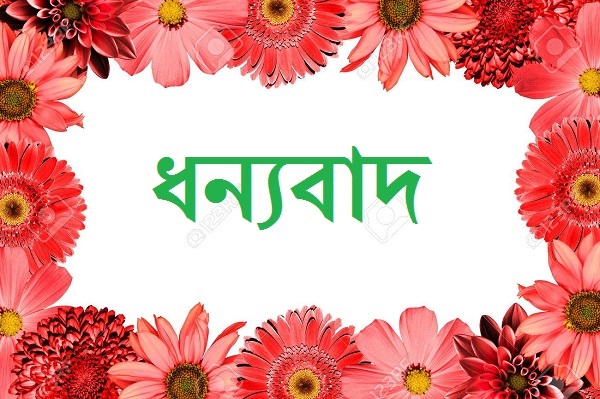